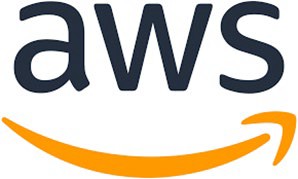 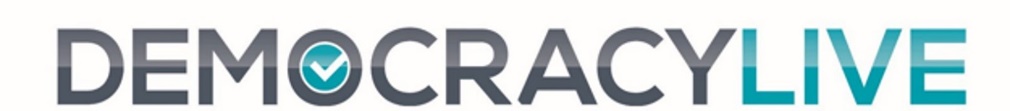 In partnership with
OmniBallot Accessible Absentee Balloting Solution
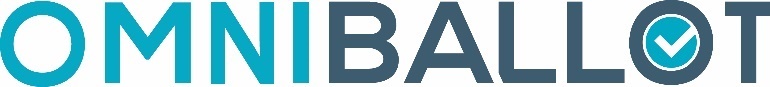 Presentation to the State of Indiana
Democracy Live Presentation to the State of Rhode Island 
September 27th, 2023
OmniBallot - Deployed in over 5,000 elections 

First in nation to deploy remote electronic balloting (2008) 

Deployed in 2,500 jurisdictions across 34 states  

Selected by U.S. Department of Defense and U.S. State Department

Serving over 20 million voters since 2008
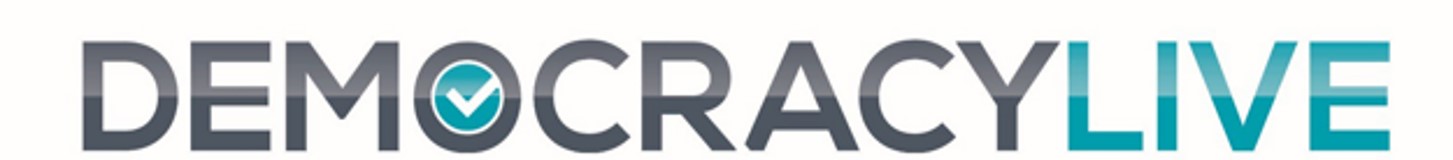 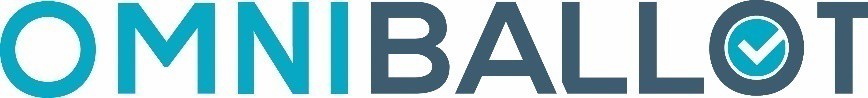 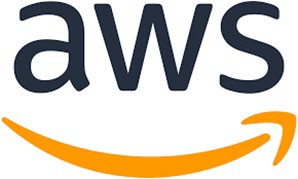 Deployed in 4 Presidential Cycles, across 34 States.
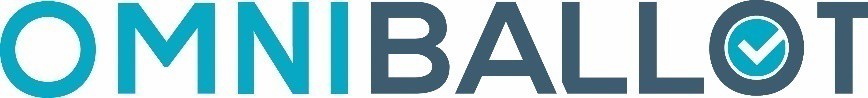 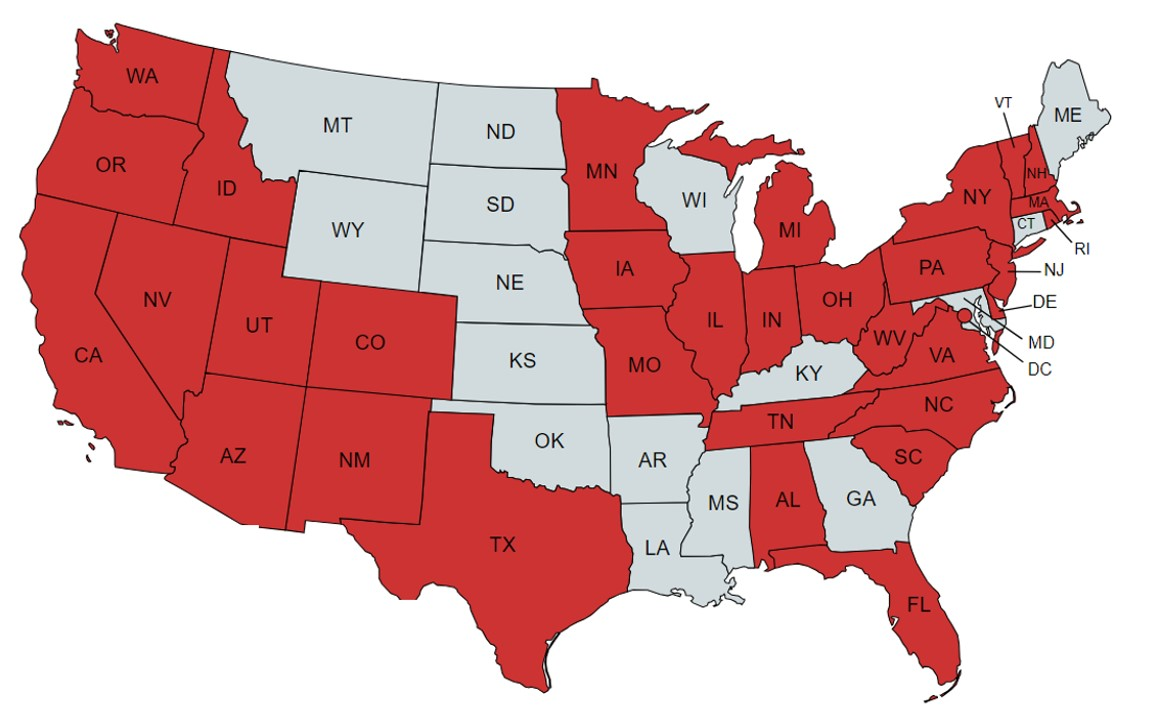 80% of all accessible ballot transmission since 2008
90% of all accessible electronic ballot return deployments in the U.S.
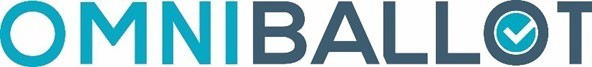 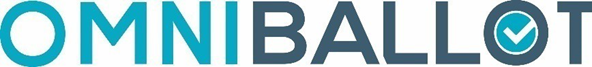 Security Reviews
U.S. Department of Homeland Security – Ongoing Penetration Testing 

Cybersecurity and Infrastructure & Security Agency (CISA) –Security & Vulnerability Test and Code Review 

Ongoing Testing from a pool of over 1,500 Cybersecurity Researchers –  Ongoing, continuous penetration and threat assessment (Synack Cybersecurity) 

EAC-approved Lab (SLI) – Center for Internet Security CIS) Best Practice Guidelines 

 24/7 Independent Monitoring of Portal – Critical Insight – Reports available to customers

SOC 2 Type 2 – Full compliance with SOC 2 Type 2
Accessibility
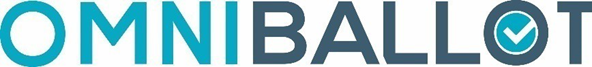 First accessible absentee balloting technology in the U.S. to meet Section 508, WCAG deployed in the U.S. 

Only technology to be awarded funding by both the EAC and Federal Health & Human Services for accessible voting

Winner of Amazon Innovation Award for accessible voting, voted on by State and local governments

 Winner of 2019 Accessible Voting award, presented at the United Nations

“The work of Democracy Live demonstrates that compliance with international standards on accessibility is readily achievable in the elections and voting space. Voters around the world have the right to equal access to participating in the democratic process and Democracy Live is a leader in achieving that goal.”

Janet Lord
Harvard Law School Project on Disability
"To whom it may concern, 

The creation of the accessible absentee ballot developed by Democracy Live, has been revolutionary and life-changing to individuals who are blind, or have low vision. The software is extremely intuitive and easy to use. The system is consistent, accurate, and secure. Thanks for making this amazing technology that ensures our voices are now heard.“

Sheri Koch, President
National Federation of the Blind
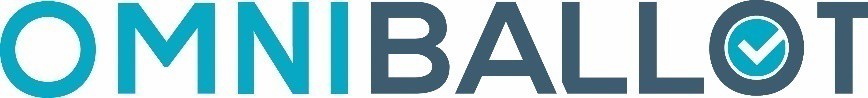 Accessibility Reviews and Awards
Reviewed by the University of Washington Center on Technologies and Disabilities to meet the highest levels of accessibility (2023). 

Reviewed and funded by the U.S. Department of Health & Human Services for accessible balloting tools.

Reviewed by over 40 independent testers to comply with 95 combinations of accessibility tools, such as screen readers, sip and puff, braille keyboard, navigational aids and virtually all common accessible input technologies. 

Democracy Live contracts with a team of accessibility advocates around the nation to continually test OmniBallot to ensure full and complete accessibility.
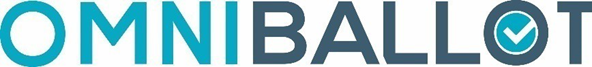 One Secure Portal with Menu of Services
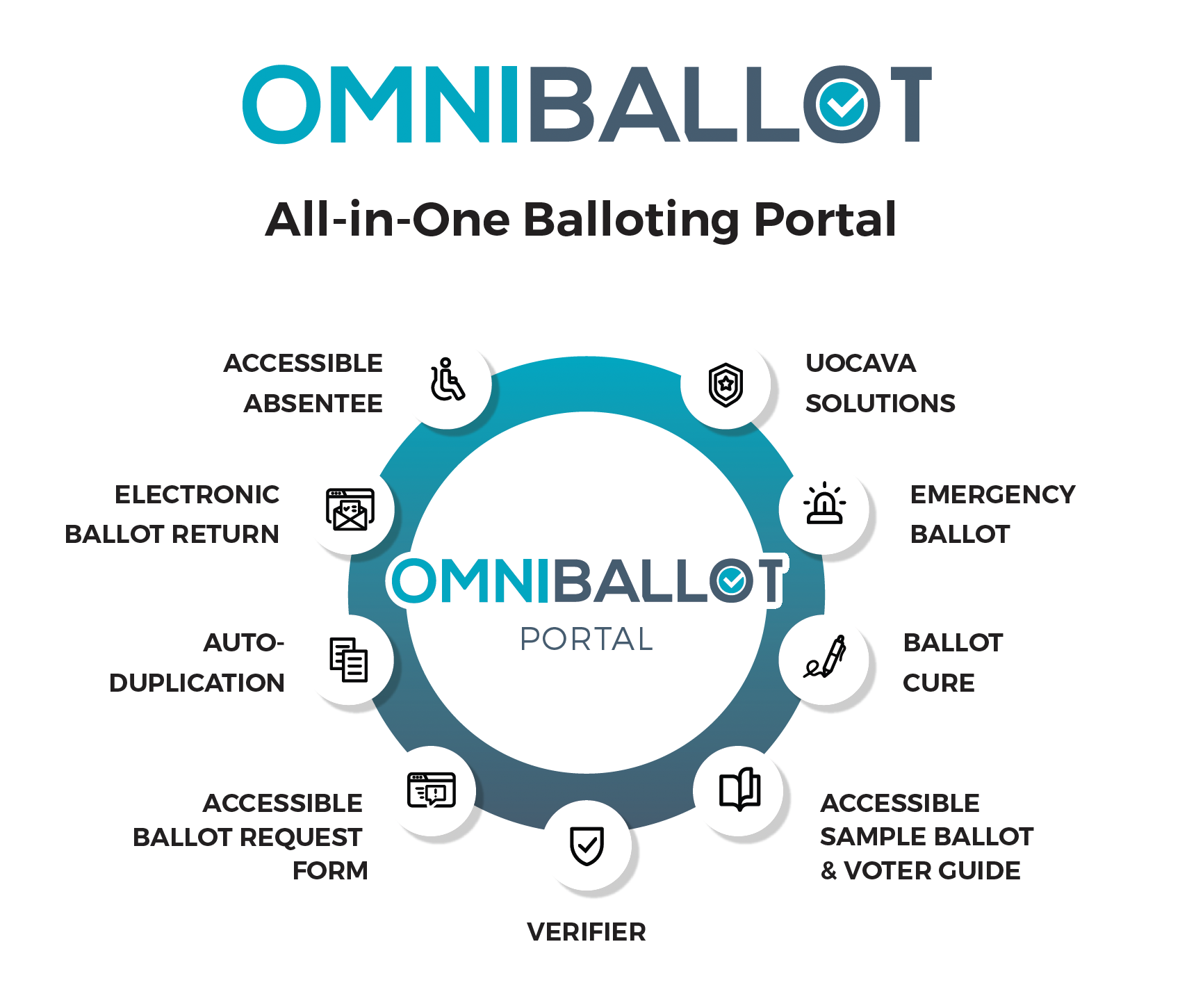 Indiana Accessible Absentee Workflow
https://in.omniballot.us/sites/18/demo/app/home?fname=sample&lname=voter&dob=1999-01-01
For any questions or to schedule a zoom training Contact: Felicia@democracylive.com